MediCaring: Reliable Care at Sustainable Cost for the Years We Live with Frailty
Joanne Lynn, MD, MA, MS, Director,  Center for Elder Care and Advanced Illness
November 12, 2013
Joanne.Lynn@altarum.org
The various appearances of frailty
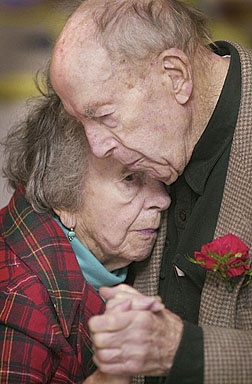 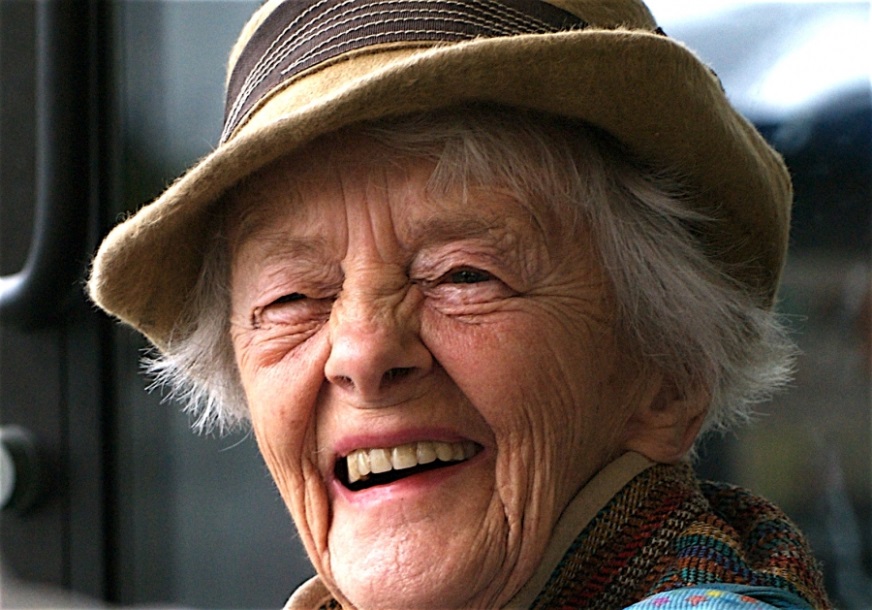 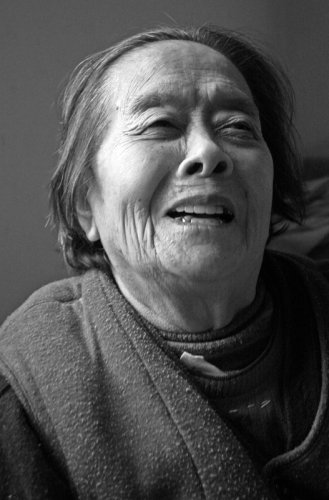 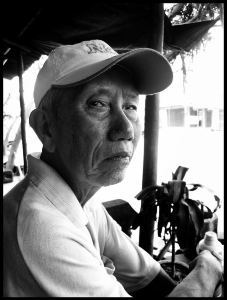 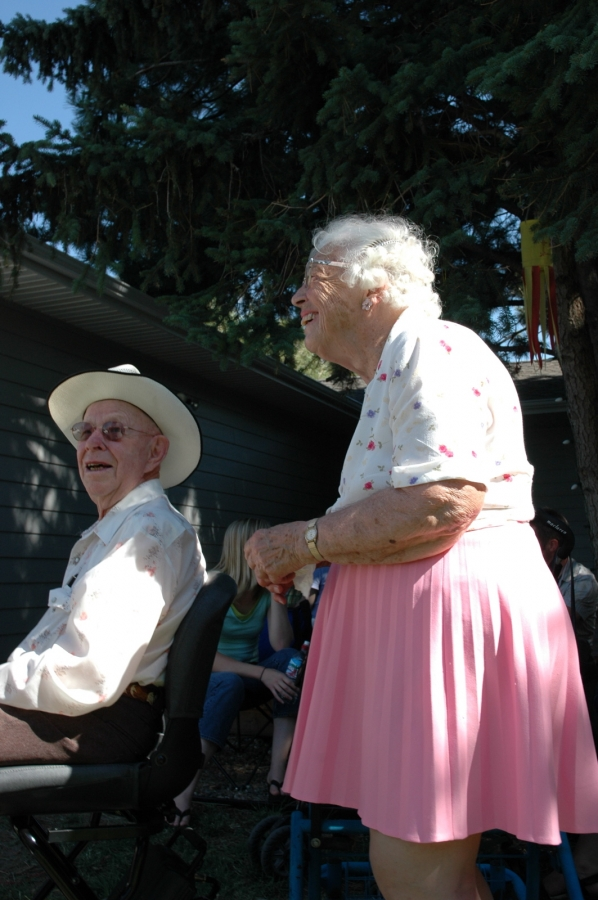 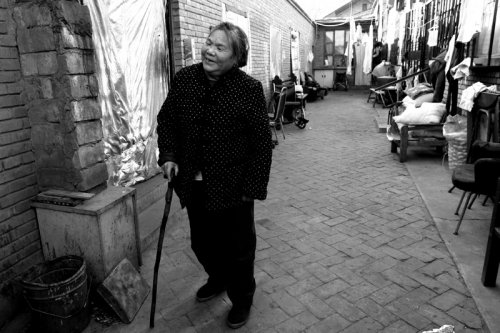 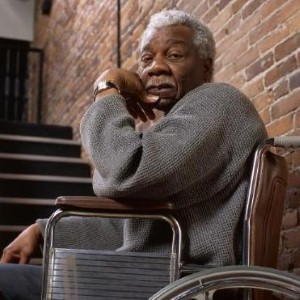 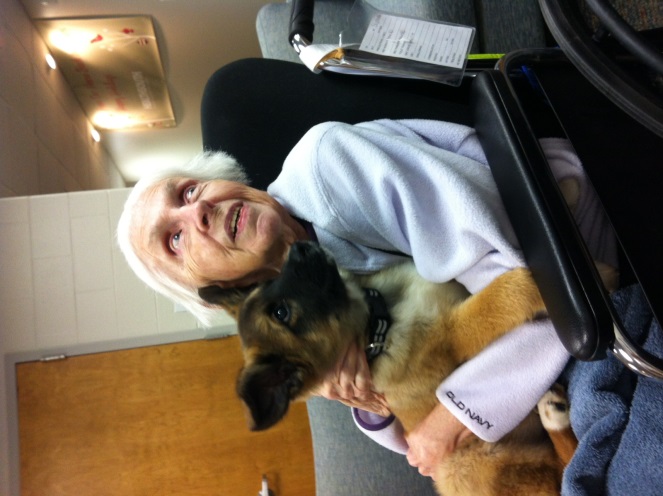 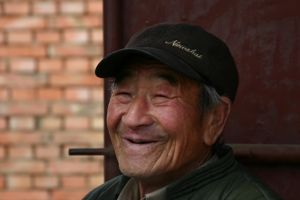 Photo credits: http://creativecommons.org/licenses/by/2.5/
My Mother’s Broken Back
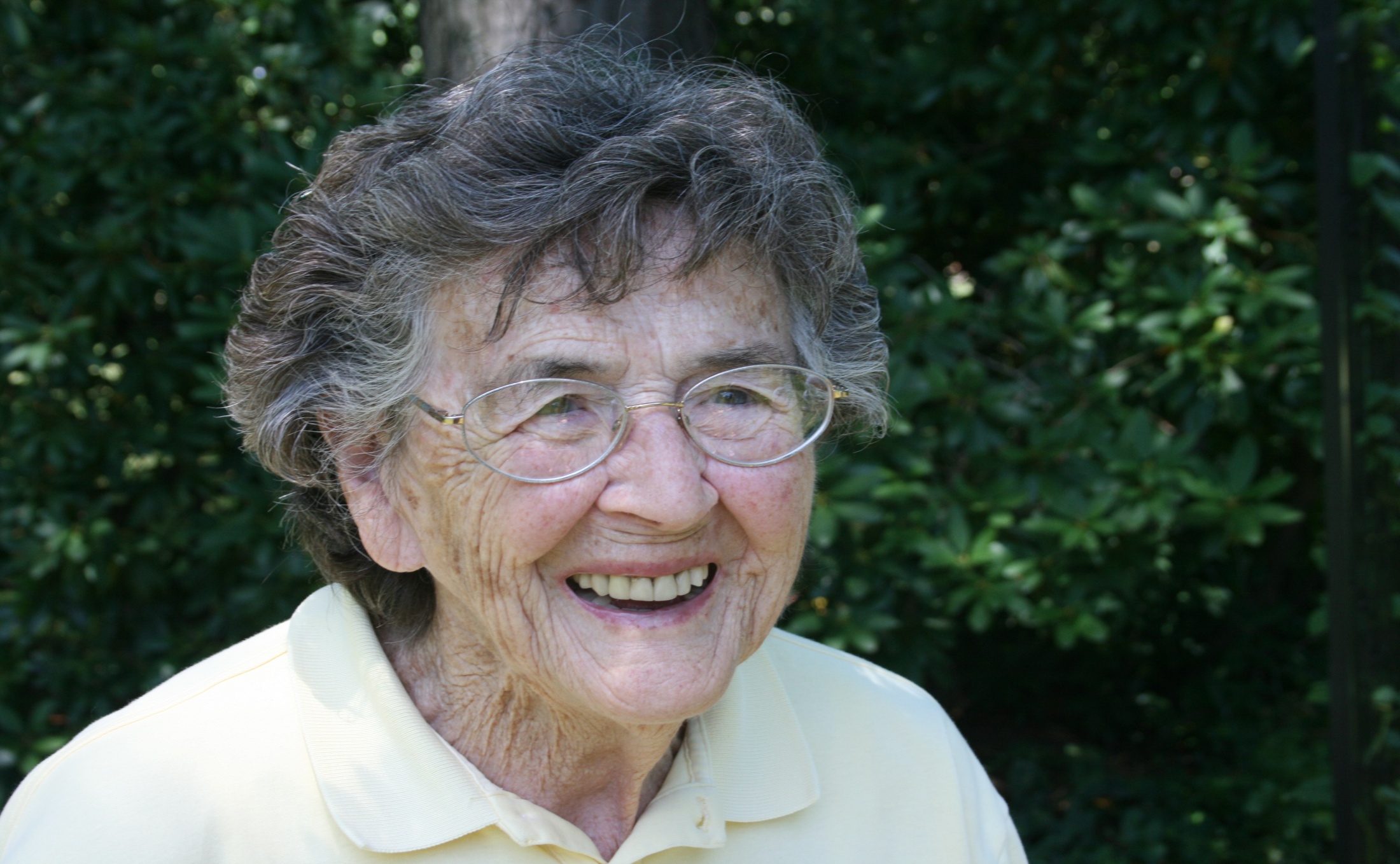 The Cost of a Collapsed Vertebra in Medicare
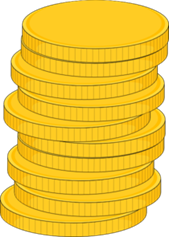 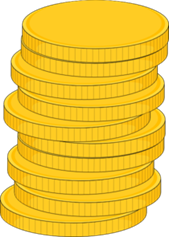 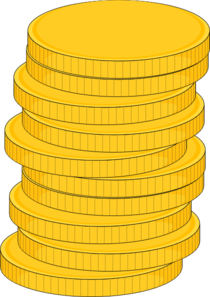 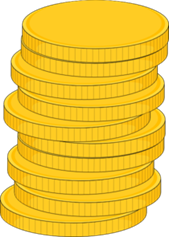 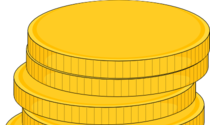 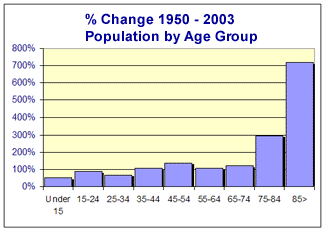 U.S. consumption by age (private + public transfers)
Y axis: 1 = Average Labor Income Ages 30-49
1960
1981
2007
Source: U.S. National Transfer Accounts, Lee and Donehower, 2011. 
Also in Aging and the Macroeconomy, National Academy of Sciences, 2013
6
You take care of Mom, but who will take care of you?
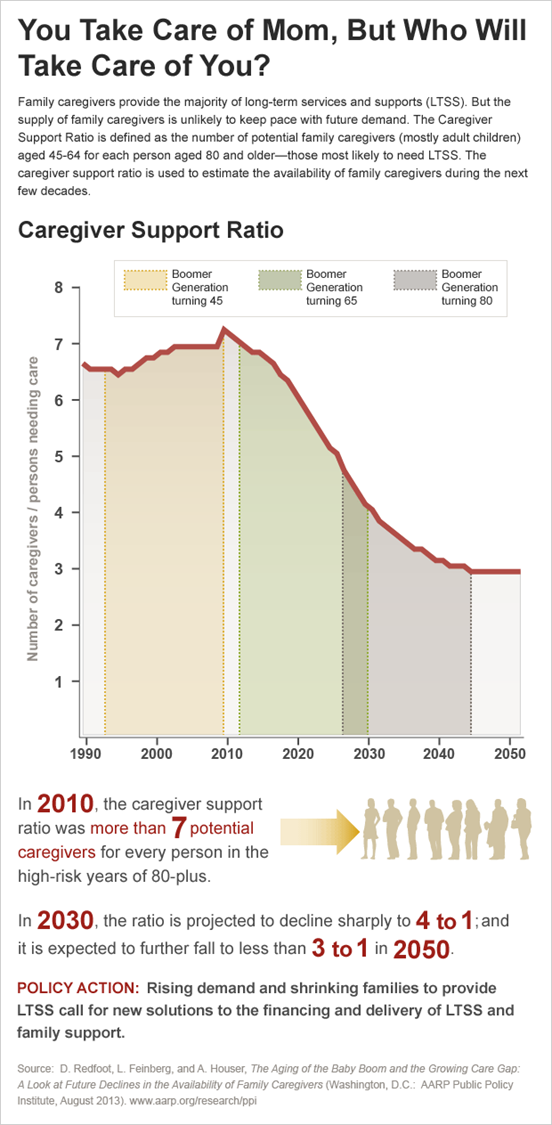 Policy Action
Rising Demand
+
Shrinking Families to provide LTSS
Call for new solutions to the financing & delivery of LTSS & families
Source: D. Redfoot, L. Feinberg, and A. Houser, THe Aging of the Baby Boom and the Growing Care Gap: A look at Future Declines in the Availability of Family Caregivers (Washington, D.C.: AARP Public Policy Institute, August 2013). www.aarp.org/research/ppi
How are we going to avoid big trouble?
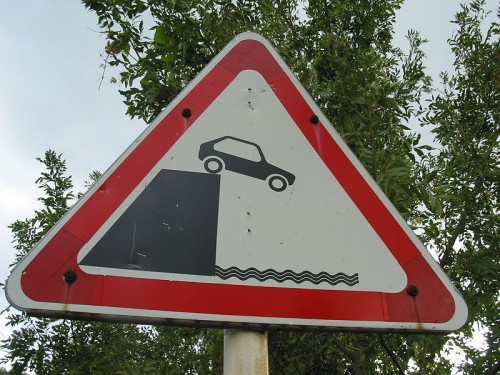 MediCaring!
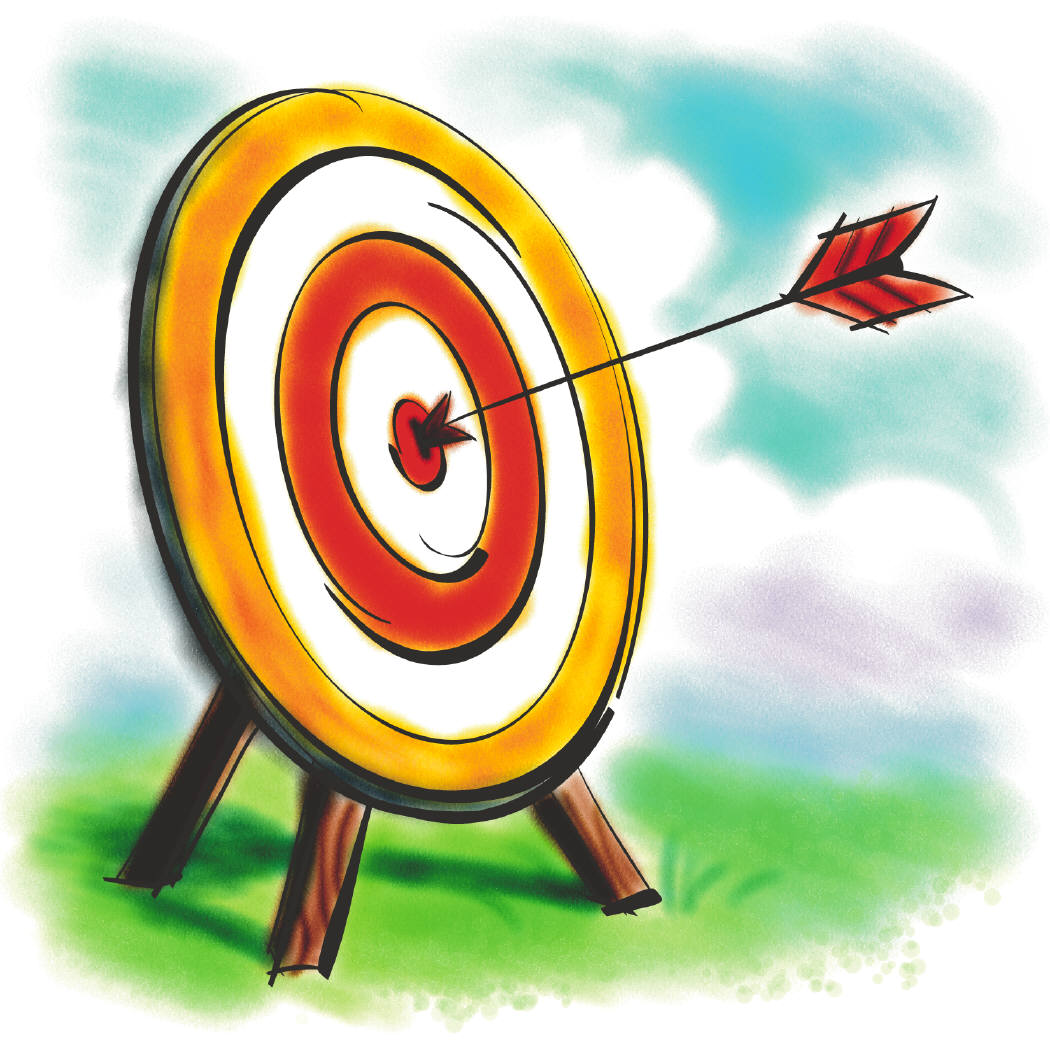 Aim?

Assure that Americans can live comfortably and meaningfully at a sustainable cost through the period of frailty that affects most of us in our last years
MediCaring!    Key Components of Reform
Customize services for frail elderly cohort
Generate good patient-centered care plans
Adapt medical care
Include long-term services
Develop local layer of  monitoring and management

Channel the fear and frustration into the will to change
Identification of Frail Elders in Need of Medicaring™
Unless Opt Out
AND one of the following:
>1 ADL deficit or
Requires constant supervision OR 
Expected to meet criteria in 1-2Y
Age >65
Age >85
Want a sensible care system
Frail Elderly
With Opt In
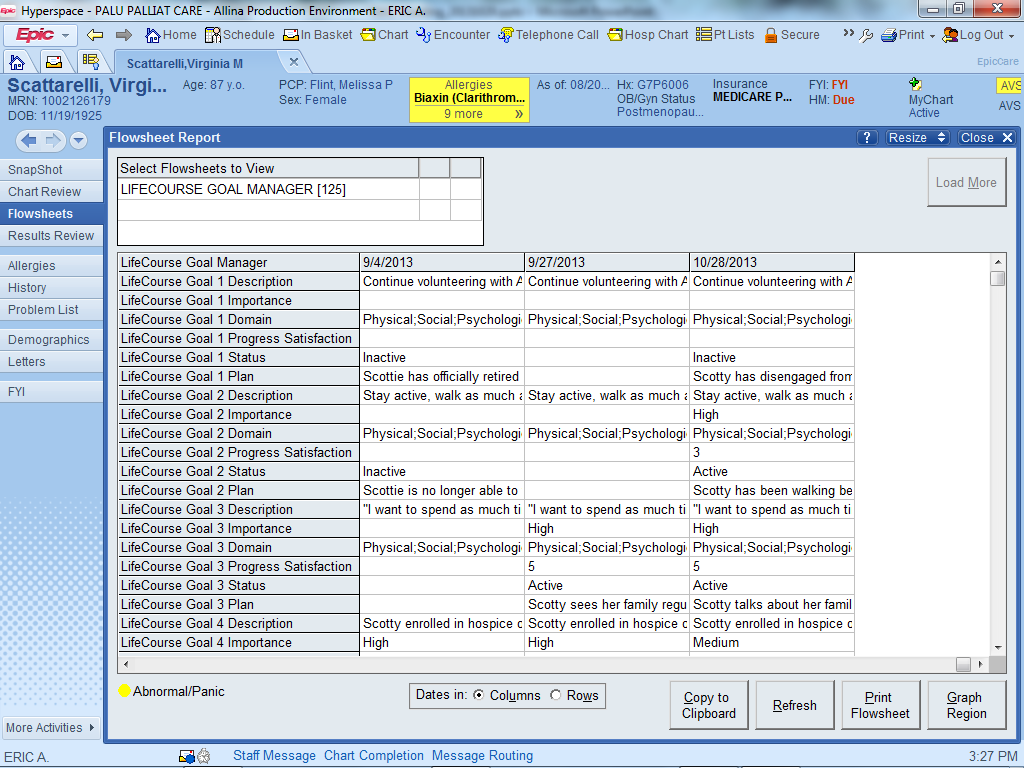 About Customized Service Plans
Articulated 
Values
Plan
Goals
Implement
Integration
Outcomes
Feedback
Feedback
Evaluation of Quality
Patient- Reported Pursuit of GoalsUneven interval, multiple reporting strategies
Geriatricize Medical Care
Continuity
Reliability, 24/7 to the end of life
Enabling self-management around disabilities
Respecting and including family and other caregivers
Attend to the burden of medical care
Move services to the home
Prevent falls, avoid side-effects of treatment
Enhancing relationships, activities, meaningfulness
Enduring dementia
Health-service and social-services expenditures for OECD countries (%GDP - 2005)
BMJ Qual Saf 2011;20:826e831.
Health-service and social-services expenditures for OECD countries (as Ratio – 2005)
US level
BMJ Qual Saf 2011;20:826e831.
Disaster for the Frail Elderly: A Root Cause
Inappropriate
Unreliable
Unmanaged
Wasteful “care”
Social Services
Funded as safety net
Under-measured
Many programs, many gaps
No Integrator
Medical Services
Open-ended funding
Inappropriate “standard” goals
Dysfunctional quality measures
Cincinnati Area Readmissions Over Time
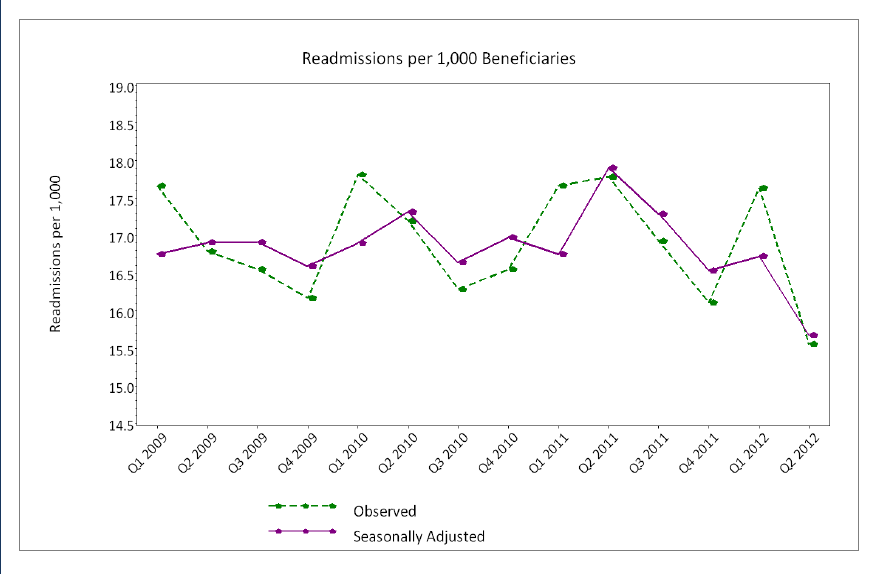 A Winning Option: Local MediCaring ACOs…
Four geographic communities - 15,000 frail elders as steady caseload
Conservative estimates of potential savings from published literature on better care models for frail elders
Yields $23 million ROI in first 3 years
For more on financial estimates, see http://medicaring.org/2013/08/20/medicaring4life/
The MediCaring Reforms
Frail Elders and their Families 
    Should Demand 
Care plans 
Caregiver support
Honest assessment of the future
Much more opportunity to stay at home

Get Angry.  Complain effectively. Encourage effective complaining and advocacy!
The MediCaring Reforms
Community –
Standardize assessments and care plans
Develop entity to be accountable for frail elders
Build on existing coalitions, professional organizations, public trust (including Community-Based Care Transitions)
Encourage rapidly escalating reforms

Build  IT and quality measurement -- and establish the community trust entity that can manage geographic special purpose ACOs
The MediCaring Reforms
State and Federal governments – 
Allow the reforms to happen.  Create a trial program that a dozen communities can try
Fund development of useful quality measures
Require care plans, standardize assessments

Advocate for reforms, funding, the will for reform!  Talk with legislative representatives and executive agencies.  Build constituencies.
What We Really, Really Need…
The Cohort – Frail elderly
The Care Plan – For each frail person, at all times
The Services – Adapted; in-home, supportive
The Scope – Social services equally important
Local Monitoring & Management

AND THE WILL TO MAKE THESE CHANGES!
We can have what we want and need	When we are old and frail
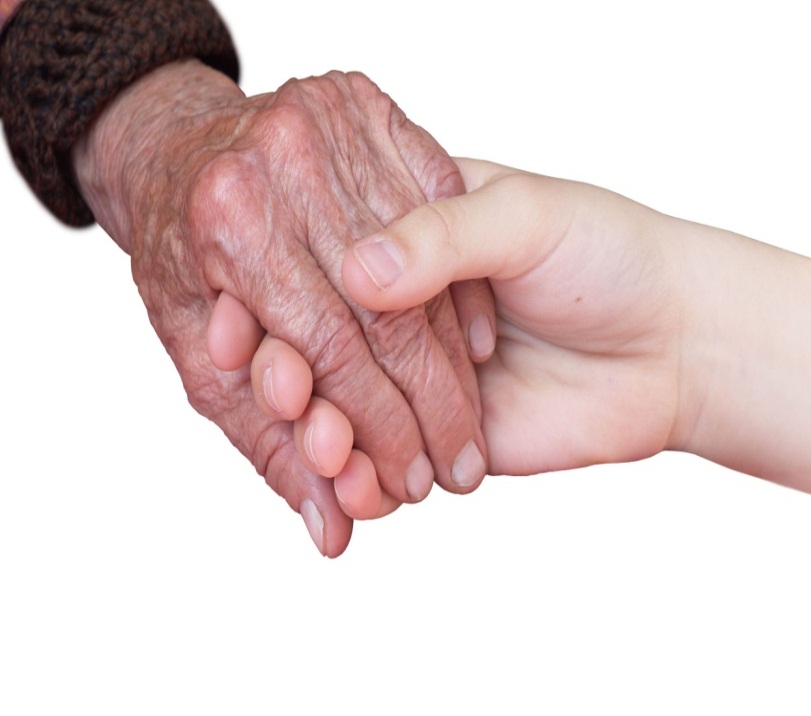 But only if we 
deliberately build that future!
MediCaring: Reliable Care at Sustainable Cost for the Years We Live with Frailty
Joanne Lynn, MD, MA, MS, Director,  Center for Elder Care and Advanced Illness
November 12, 2013
Joanne.Lynn@altarum.org